IAM-NL WEBINAR
“Asset management en slim datagebruik in de spoorwereld”

Bob Huisman, Hoofd R&D Knooppunt-Logistiek | NS
Het webinar start om 11:00 uur
20-5-2021 (NS)
IAM-NL WEBINARS 2021
1
Inhoud
Context spoorvervoer
Vraagstukken
Vragen?
Overzicht spoorsysteem
Materieelproces op knooppunten
Vragen?
Opstel- en behandelcapaciteit
PDCA-cyclus
Vragen?
20-5-2021 (NS)
IAM-NL WEBINARS 2021
2
Context spoorvervoer
Meer zitten,
minder staan
Meer reizigers
Meer treinen
Meer rails
20-5-2021 (NS)
IAM-NL WEBINARS 2021
3
Context spoorvervoer
Meer zitten,
minder staan
Meer reizigers
Meer treinen
Meer rails
Weinig vrije ruimte in stedelijke gebieden
Auto’s en bussen worden elektrisch
Milieuvoordeel trein vermindert
Meer economische concurrentie
Rails efficiënter gebruiken
Infrastructuur-kosten
Personenauto benzine   	:   46 €/1.000 rkm
Personentrein elektrisch	: 175 €/1.000 rkm
Bron:
CE Delft/VU 2014; Externe en infrastructuurkosten van verkeer; Een overzicht voor Nederland in 2010
20-5-2021 (NS)
IAM-NL WEBINARS 2021
4
Context spoorvervoer
Meer zitten,
minder staan
Meer reizigers
Meer treinen
Meer rails
Weinig vrije ruimte in stedelijke gebieden
Auto’s en bussen worden elektrisch
Milieuvoordeel trein vermindert
Meer economische concurrentie
Rails efficiënter gebruiken
Infrastructuur-kosten
Personenauto benzine   	:   46 €/1.000 rkm
Personentrein elektrisch	: 175 €/1.000 rkm
Bron:
CE Delft/VU 2014; Externe en infrastructuurkosten van verkeer; Een overzicht voor Nederland in 2010
Logistieke risico’s
20-5-2021 (NS)
IAM-NL WEBINARS 2021
5
Zwaarbelaste logistieke systemen kunnenplotseling instabiel worden
“Vrijwel alle systemen die wij mensen bouwen komen vroeg of laat onderdruk te staan. ….
Wij zoeken kritiek gedrag op; de grens van het haalbare. We hebben van nature de neiging om te willen groeien en om de problemen die met groei ontstaan te onderschatten.”

“Uit modellen blijkt dat systemen die onder grote druk staan extreem gevoelig zijn voor minieme variaties in de gebruikersvraag of kleine verstoringen.
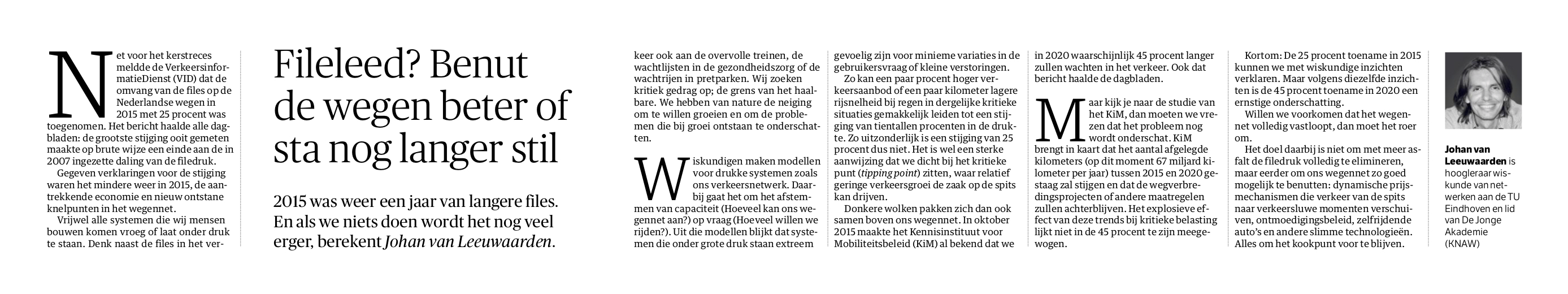 NRC 05-01-2016
20-5-2021 (NS)
IAM-NL WEBINARS 2021
6
Vraagstukken
Hoe kan het vervoersvolume groeien op bestaande infrastructuur?
Hoe kan het risico op verstoringen geminimaliseerd worden?
Hoe kunnen de logistieke grenzen bepaald worden?
Hoe kunnen (investerings)beslissingen rationeel onderbouwd worden?
20-5-2021 (NS)
IAM-NL WEBINARS 2021
7
Vragen?
20-5-2021 (NS)
IAM-NL WEBINARS 2021
8
Rollen en verantwoordelijkheden
Staat, overheid
Eigenaar railinfrastructuur
Concessieverlener vervoerders
ProRail
Asset Manager railinfrastructuur, opdrachtgever aannemers
Toekennen infracapaciteit aan vervoerders
Verkeersleiding, verantwoordelijk voor uitvoering van dienstregelingen
Vervoerders
Asset Manager vloot, (NS) uitvoerder onderhoud
Dienstregeling
Rijdend personeel
Klantrelaties
20-5-2021 (NS)
IAM-NL WEBINARS 2021
9
Planning
Dienstregeling
Specificatie treindiensten
Materieelplan
Toewijzing van type en aantal treinstellen aan treindiensten, optimalisatie zitplaatskans
Personeelsdiensten
Gefaseerd continu planproces
Specificatie vervoersdiensten
Basis-uurpatroon treindiensten
Basisdagen (~ 1/jaar)
Basisdagen Update (~ 1/kwartaal)
Specifieke dagen (voor elke kalenderdag!)
Rekening houdend met
Verwachte drukte en evenementen
Onderhoud railinfrastructuur en vloot
20-5-2021 (NS)
IAM-NL WEBINARS 2021
10
Materieelonderhoud
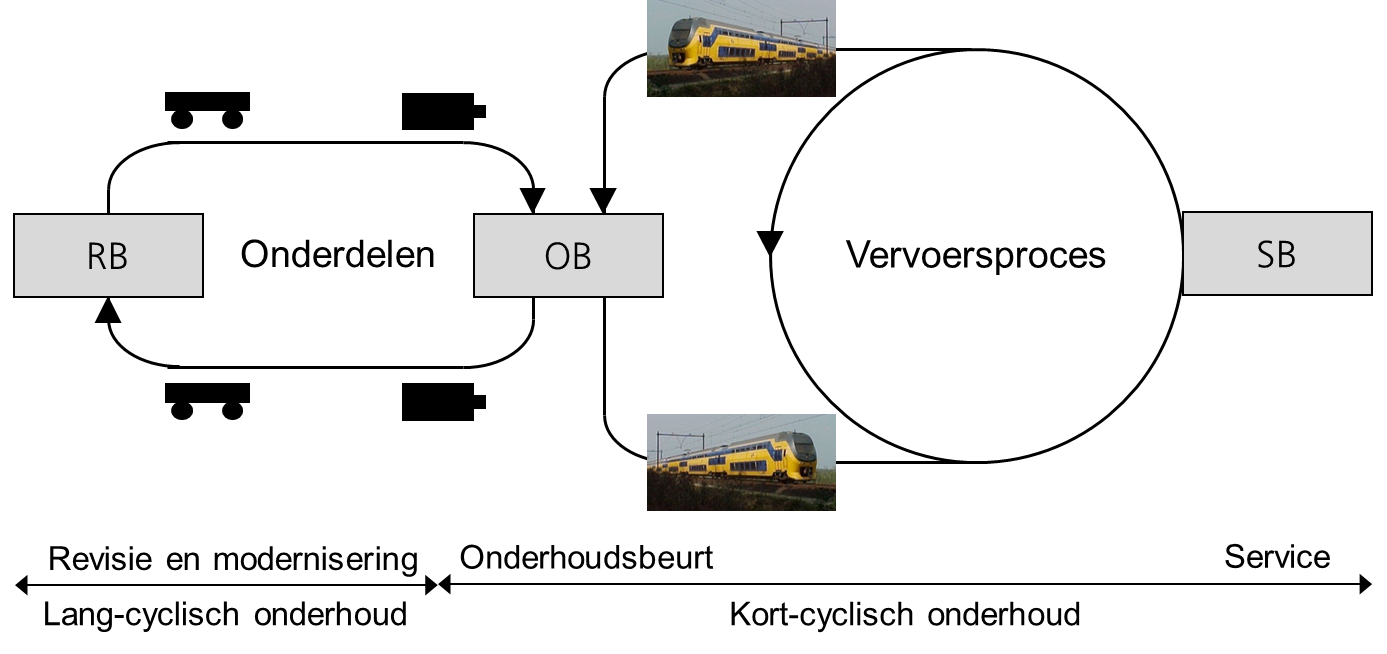 20-5-2021 (NS)
IAM-NL WEBINARS 2021
11
Materieelproces op knooppunten
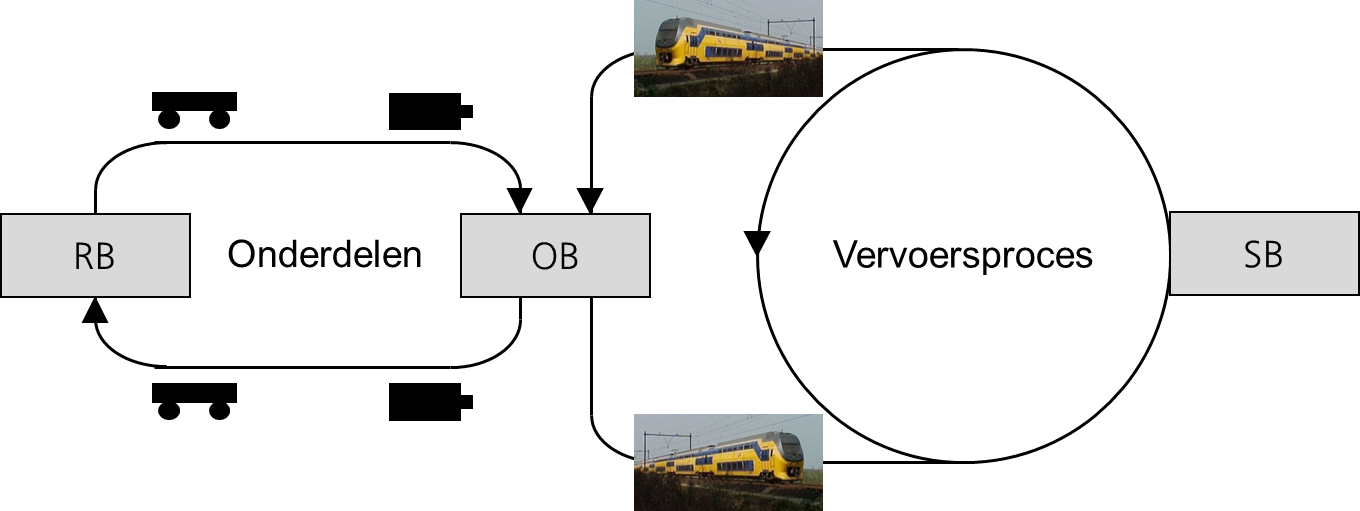 Serviceproces
Stationsproces
Rangeren
Rangeren
Voorbrengen en afrangeren
Bijplaatsen en aftrappen
Splitsen en combineren
Opstellen
Behandelen
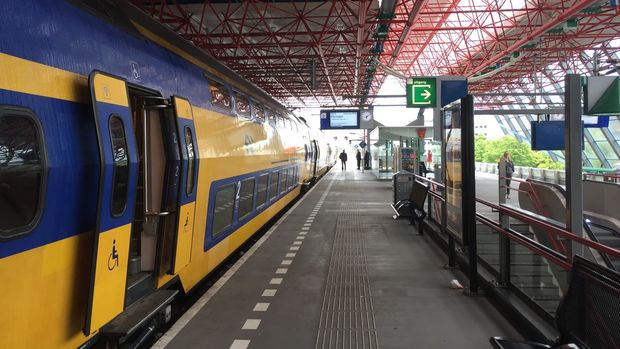 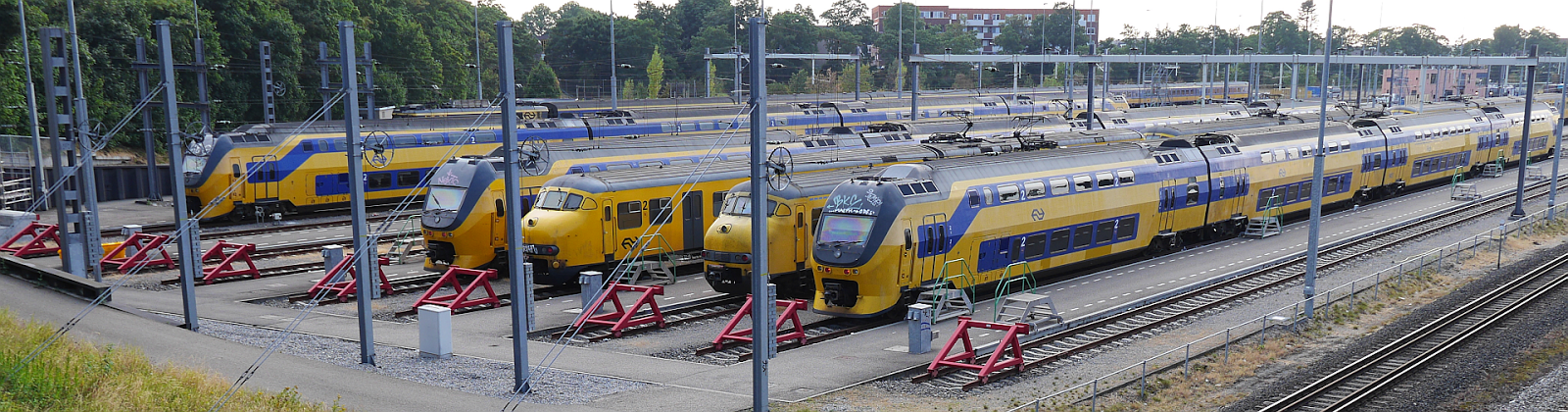 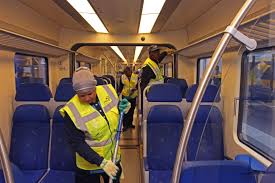 20-5-2021 (NS)
IAM-NL WEBINARS 2021
12
Scope
Subsysteem knooppunt
Station waar (reizigers)treindiensten beginnen en eindigen en/of waar de materieelsamenstelling gewijzigd wordt
Plus betrokken opstel- en behandellocaties (inclusief satellietlocaties via vrije baan)
Aspectsysteem materieelproces
Leveren van materieel aan vervoersproces (primair doel)
Terugnemen van materieel uit vervoersproces (retourstroom)
Opstellen en behandelen (opslaan en bewerken)
Serviceproces
Stationsproces
Rangeren
Rangeren
Voorbrengen en afrangeren
Bijplaatsen en aftrappen
Splitsen en combineren
Opstellen
Behandelen
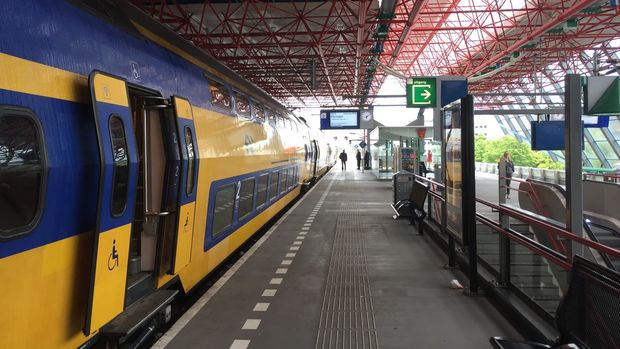 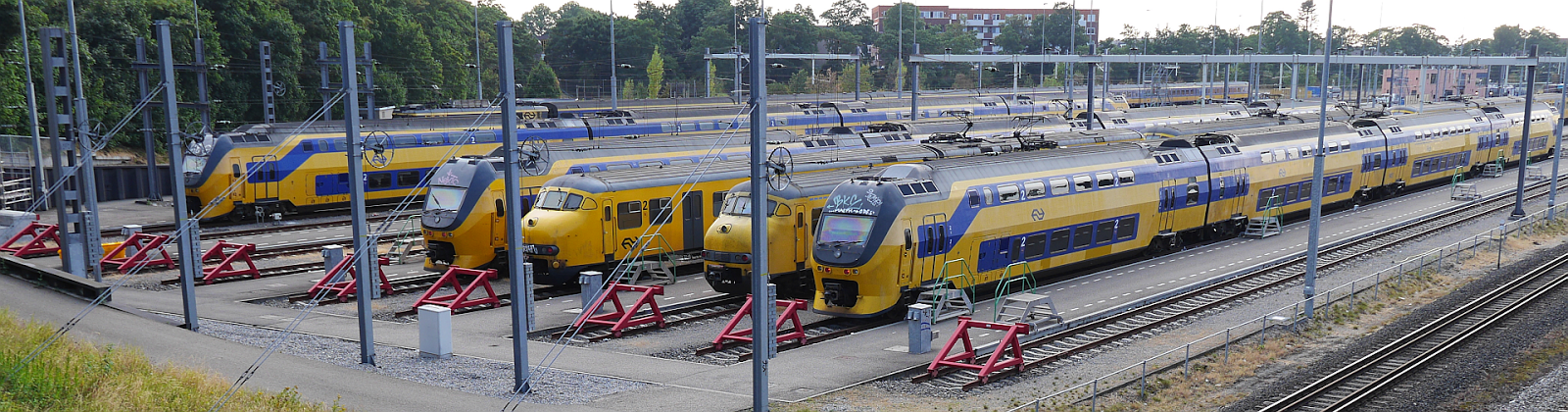 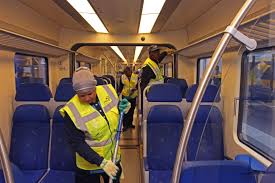 20-5-2021 (NS)
IAM-NL WEBINARS 2021
13
Voorbeeld: Den Haag CS - Binckhorst
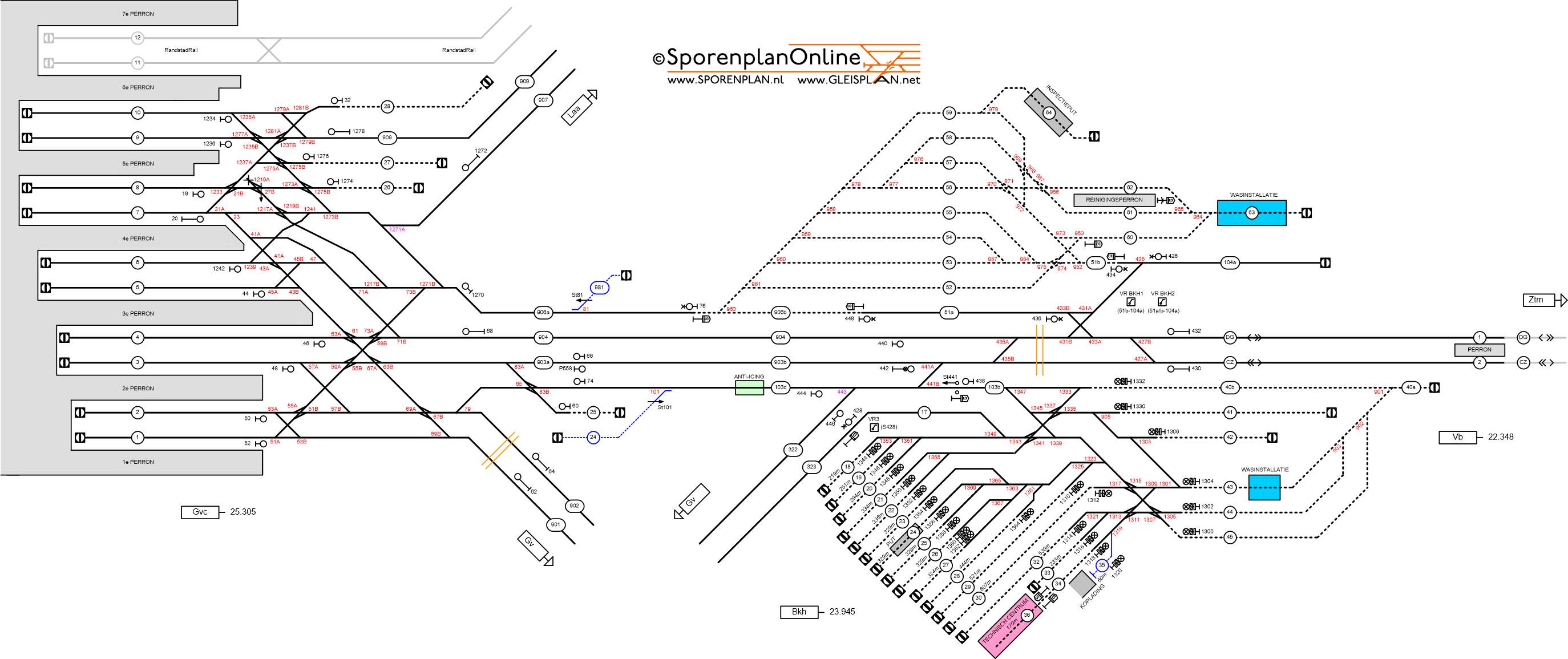 20-5-2021 (NS)
IAM-NL WEBINARS 2021
14
Visie op knooppunten
Wendbaar
Voldoende materieel op basis van reizigersaanbod (zitplaatskans)
Maximale bijdrage aan punctualiteit, ook bij verstoringen (robuustheid)
Efficiënt
Beschikbare logistieke capaciteit (infrastructuur) maximaal benut
Productiemiddelen (mensen, materieel, outillage) efficiënt ingezet
Effectief
Afgesproken bijdrage aan veiligheid en klantbeleving (schoon en goed functionerend materieel)

Dat zal gerealiseerd worden door onder meer:
Kortcyclisch plannen (spits-tot-spits) op basis van actuele informatie over vervoer, vloot en vraag
Integraal plannen van alle materieelprocessen (rangeren, behandelen, opstellen)
20-5-2021 (NS)
IAM-NL WEBINARS 2021
15
Waarom: Zitplaatskans
Hoe kan de vloot zo goed mogelijk ingezet worden?
Nauwkeuriger voorspellen van reizigersaanbod in de tijd
Maximalisatie zitplaatskans door rekenmodel
Vaker aanpassen materieelplan en rangeerplan knooppunten
20-5-2021 (NS)
IAM-NL WEBINARS 2021
16
Waarom: Opstel- & behandelcapaciteit
Dienstregeling specificeert type treinstellen en aantallen per treindienst
Benodigde werkzaamheden bepaald door treinstelnummer (‘id’)
Treinstel hoeft niet elke dag zelfde technische werkzaamheden
Treindienst levert elke dag andere treinstellen op knooppunt
Traditioneel: Vroegtijdig plannen op type treinstel
Reserveren tijd en ruimte voor mogelijke werkzaamheden
Productiemiddelen (infrastructuur) worden niet optimaal benut
Vloot groeit, infrastructuur minder: knelpunt op knooppunten
Toekomst: alleen plannen wat nodig is
Plannen op treinstelnummer, dus op later plannen
20-5-2021 (NS)
IAM-NL WEBINARS 2021
17
Waarom: Datagedreven onderhoud
On-line dataverbinding tussen trein en wal
Voorspellen van storingen
Vraagt ook om logistieke wendbaarheid
Apparatuur op dak voor gelijkvloerse instap
Niet een bordes langs elk spoor op een knooppunt
Rangeerplan aanpassen voor reparaties
20-5-2021 (NS)
IAM-NL WEBINARS 2021
18
Waarom: Robuustheid
Winterweer 2009, 2010, .. : treinvervoer valt stil
Besturing is bottleneck
Gezamenlijk ProRail/NS-programma: Be- en Bijsturing van de Toekomst
ProRail Verkeersleiding verantwoordelijk voor uitvoering dienstregelingen
Operationeel Controle Centrum Rail (OCCR)
Scenario’s voor verschillende verstoringen
Dienstregeling is leidend (‘stick to the plan’)
Dynamische materieelproces op knooppunten
Knooppunten plannen op basis van realiteit op net
Plannen knooppunten opschuiven tot in spits
20-5-2021 (NS)
IAM-NL WEBINARS 2021
19
Toekomstige planning en besturing
Planner
voorspellen materieelproces
observeren
materieelproces
AI plansysteem
observeren
vervoersproces
voorspellen
verstoringen en uitloop
besturen
materieelproces
Materieelproces op knooppunten
Vervoersproces
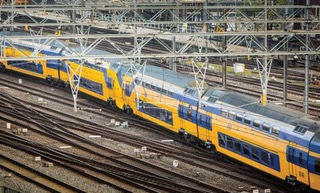 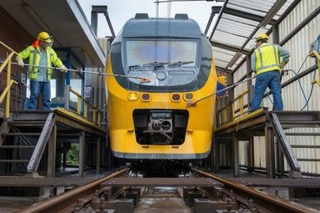 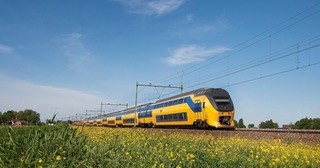 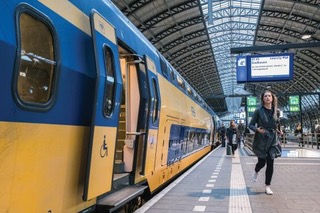 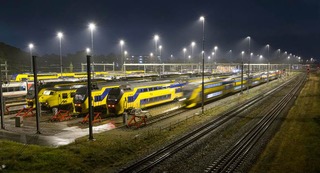 20-5-2021 (NS)
IAM-NL WEBINARS 2021
20
Vragen?
20-5-2021 (NS)
IAM-NL WEBINARS 2021
21
Voorbeeld: Den Haag CS - Binckhorst
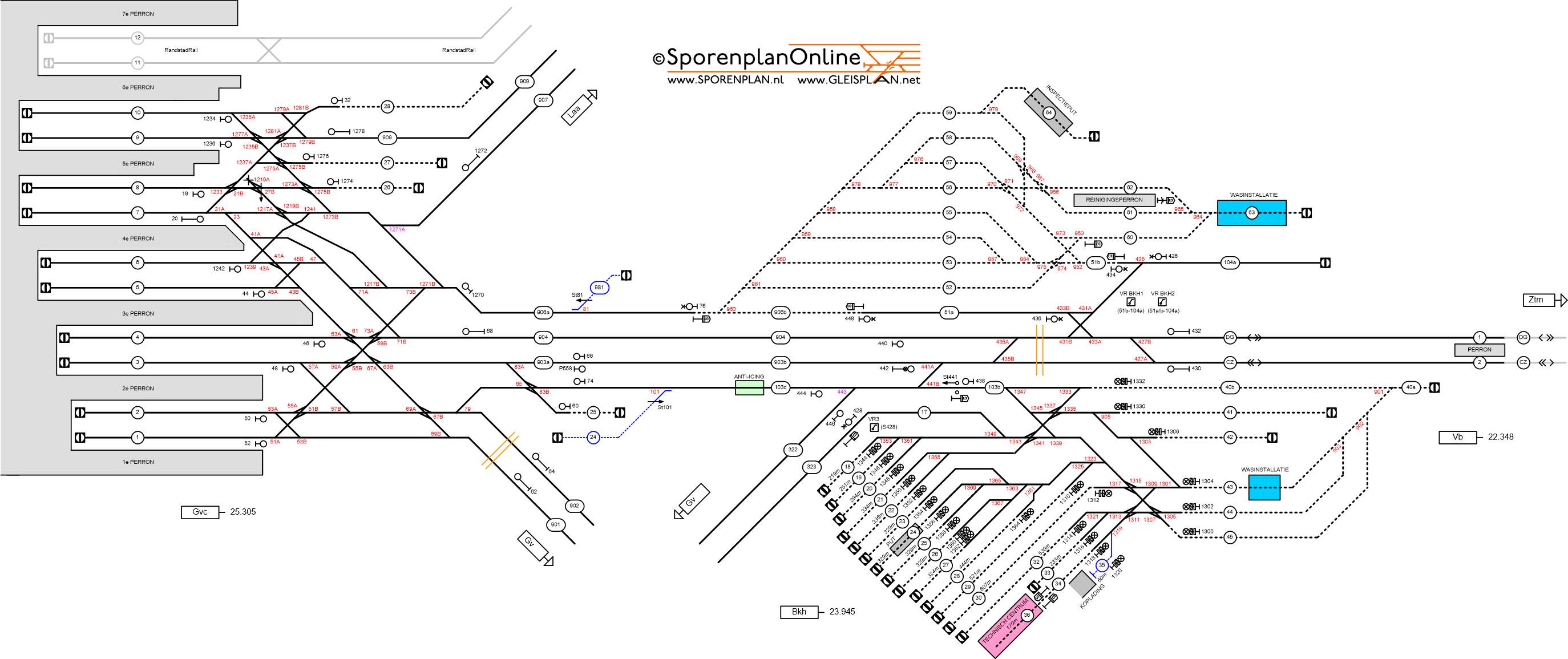 Wat is de opstel- en behandelcapaciteit van 
Den Haag CS – Binckhorst?
20-5-2021 (NS)
IAM-NL WEBINARS 2021
22
Opstel- en behandelcapaciteitis niet gelijk aan spoorlengte
Metro: opstel- en behandelcapaciteit vooral bepaald door spoorlengte
Station
Trein: opstel- en behandelcapaciteit vooral bepaald door logistiek en spoorlengte
Station
20-5-2021 (NS)
IAM-NL WEBINARS 2021
23
Capaciteit: Eigenschap van infra?
Infrastructuur
Opstel- en
behandel-capaciteit
20-5-2021 (NS)
IAM-NL WEBINARS 2021
24
Capaciteit: Resultante van proces?
Opstel- en
behandel-capaciteit
Logistieke proces
20-5-2021 (NS)
IAM-NL WEBINARS 2021
25
Capaciteit: infra en proces
Dienstregeling en materieelplan
Infrastructuur
Knoopplan
Onderhouds- concept
Opstel- en
behandel-capaciteit
Logistieke proces
Dagelijkse besturing
20-5-2021 (NS)
IAM-NL WEBINARS 2021
26
Capaciteitsmaat: van spoorlengte…
Aantal opgestelde en behandelde bakken met totaal uitgevoerd werk
Knoopplan
en
Besturing
Materieelproces
op knooppunten
Treinstellen
Treinstellen
(behandeld)
(onbehandeld)
Productiemiddelen:
Infrastructuur
Outillage
Medewerkers
Input-capaciteit:
Bijv. spoorlengte in bakken
20-5-2021 (NS)
IAM-NL WEBINARS 2021
27
Capaciteitsmaat: …naar procesvolume
Output-capaciteit:
Aantal opgestelde en behandelde bakken met totaal uitgevoerd werk
=> Verwerkingscapaciteit of procescapaciteit
Knoopplan
en
Besturing
Materieelproces
op knooppunten
Treinstellen
Treinstellen
(behandeld)
(onbehandeld)
Productiemiddelen:
Infrastructuur
Outillage
Medewerkers
Input-capaciteit:
Bijv. spoorlengte in bakken
20-5-2021 (NS)
IAM-NL WEBINARS 2021
28
Capaciteit: infra en proces
Wat is de capaciteit van de infrastructuur?
Netwerkplan
Infrastructuur
Knoopplan
Onderhouds- concept
Opstel- en
behandel-capaciteit
Logistieke proces
Dagelijkse besturing
20-5-2021 (NS)
IAM-NL WEBINARS 2021
29
Capaciteit: infra en proces
Wat is de capaciteit van de infrastructuur?
Netwerkplan
Infrastructuur
Knoopplan
Onderhouds- concept
Opstel- en
behandel-capaciteit
Logistieke proces
Dagelijkse besturing
Capaciteit is wat realiseerbaar is.
20-5-2021 (NS)
IAM-NL WEBINARS 2021
30
Capaciteit: infra en proces
Wat is de capaciteit van de infrastructuur?
Netwerkplan
Infrastructuur
Knoopplan
Onderhouds- concept
Wat is maximaal realiseerbaar?
Opstel- en
behandel-capaciteit
Logistieke proces
Dagelijkse besturing
Capaciteit is wat realiseerbaar is.
20-5-2021 (NS)
IAM-NL WEBINARS 2021
31
Capaciteit: infra en proces
Wat zijn de afhankelijkheden?
Wat is de capaciteit van de infrastructuur?
Netwerkplan
Infrastructuur
Knoopplan
Onderhouds- concept
Wat is maximaal realiseerbaar?
Opstel- en
behandel-capaciteit
Logistieke proces
Dagelijkse besturing
Capaciteit is wat realiseerbaar is.
20-5-2021 (NS)
IAM-NL WEBINARS 2021
32
Capaciteit: infra en proces
Hoe is dit allemaal objectiveerbaar?
Wat zijn de afhankelijkheden?
Wat is de capaciteit van de infrastructuur?
Netwerkplan
Infrastructuur
Knoopplan
Onderhouds- concept
Wat is maximaal realiseerbaar?
Opstel- en
behandel-capaciteit
Logistieke proces
Dagelijkse besturing
Capaciteit is wat realiseerbaar is.
20-5-2021 (NS)
IAM-NL WEBINARS 2021
33
Capaciteit: infra en proces
Hoe is dit allemaal objectiveerbaar?
Wat zijn de afhankelijkheden?
Wat is de capaciteit van de infrastructuur?
Dit zijn de vragen waarop we  met de PFA
antwoorden willen geven
Netwerkplan
Infrastructuur
Knoopplan
Onderhouds- concept
Wat is maximaal realiseerbaar?
Opstel- en
behandel-capaciteit
Logistieke proces
Dagelijkse besturing
Capaciteit is wat realiseerbaar is.
20-5-2021 (NS)
IAM-NL WEBINARS 2021
34
PFA
Netwerkplan
Infrastructuur
Knoopplan
Onderhouds- concept
Opstel- en
behandel-capaciteit
ongestoord
logistiek proces
‘Stick to plan’
dagelijkse besturing
Aanname (voorlopig)
20-5-2021 (NS)
IAM-NL WEBINARS 2021
35
PFA
Netwerkplan
Infrastructuur
Knoopplan
Onderhouds- concept
Opstel- en
behandel-capaciteit
ongestoord
logistiek proces
‘Stick to plan’
dagelijkse besturing
Wat is maximaal planbaar?
Aanname (voorlopig)
20-5-2021 (NS)
IAM-NL WEBINARS 2021
36
PFA
Wat zijn kenmerken van een netwerkplan, zodat nog net een integraal knoopplan gemaakt kan worden?
Varianten van
dienstregeling
Varianten van
materieelinzet
Infrastructuur
Knoopplan
Onderhouds- concept
Opstel- en
behandel-capaciteit
ongestoord
logistiek proces
‘Stick to plan’
dagelijkse besturing
Wat is maximaal planbaar?
20-5-2021 (NS)
IAM-NL WEBINARS 2021
37
PFA
Wat zijn kenmerken van een netwerkplan, zodat nog net een integraal knoopplan gemaakt kan worden?
Varianten van
dienstregeling
Varianten van
materieelinzet
Infrastructuur
Knoopplan
Onderhouds- concept
Definitie
Opstel- en
behandel-capaciteit
ongestoord
logistiek proces
‘Stick to plan’
dagelijkse besturing
Wat is maximaal planbaar?
20-5-2021 (NS)
IAM-NL WEBINARS 2021
38
PFA
Varianten van
dienstregeling
Varianten van
materieelinzet
Planvragen
Infrastructuur
Plannings-
algoritme
Onderhouds- concept
Opstel- en
behandel-capaciteit
Knoopplannen
Wat is maximaal planbaar?
20-5-2021 (NS)
IAM-NL WEBINARS 2021
39
PFA
Probeer met meer materieel
Varianten van
dienstregeling
Varianten van
materieelinzet
Planvragen
Infrastructuur
Plannings-
algoritme
Onderhouds- concept
Opstel- en
behandel-capaciteit
Pareto Front Analyzer
Knoopplannen
Wat is maximaal planbaar?
Gelukt?
20-5-2021 (NS)
IAM-NL WEBINARS 2021
40
PFA
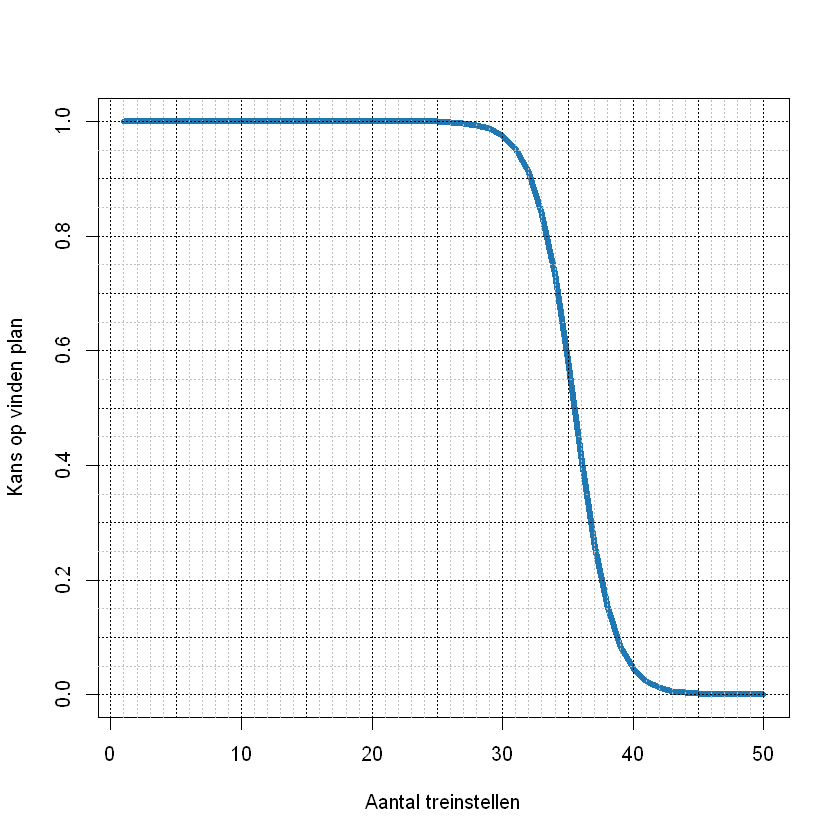 Probeer met meer materieel
Varianten van
dienstregeling
Varianten van
materieelinzet
Planvragen
Infrastructuur
Plannings-
algoritme
Onderhouds- concept
Opstel- en
behandel-capaciteit
Pareto Front Analyzer
Knoopplannen
Wat is maximaal planbaar?
Gelukt?
20-5-2021 (NS)
IAM-NL WEBINARS 2021
41
PFA
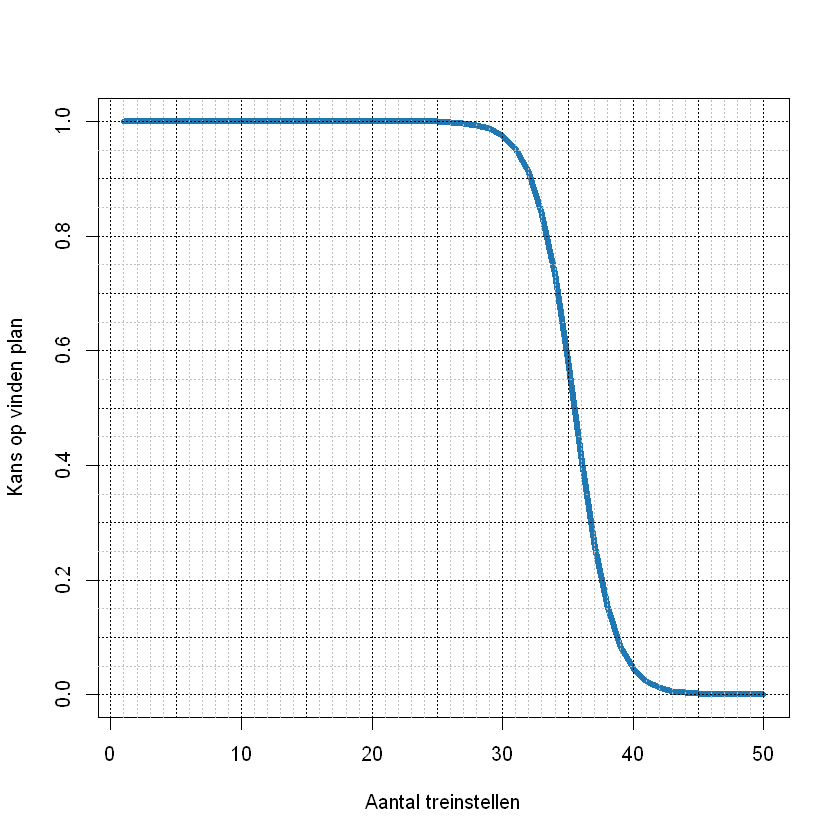 Varianten van
dienstregeling
Varianten van
materieelinzet
Planvraag
Infrastructuur
Plannings-
algoritme
Onderhouds- concept
Gegeven (kenmerken van) een dienstregeling
Opstel- en
behandel-capaciteit
Pareto Front Analyzer
Knoopplan
Dit is de capaciteit van de infrastructuur.
Gegeven een onderhoudsconcept
20-5-2021 (NS)
IAM-NL WEBINARS 2021
42
PFA
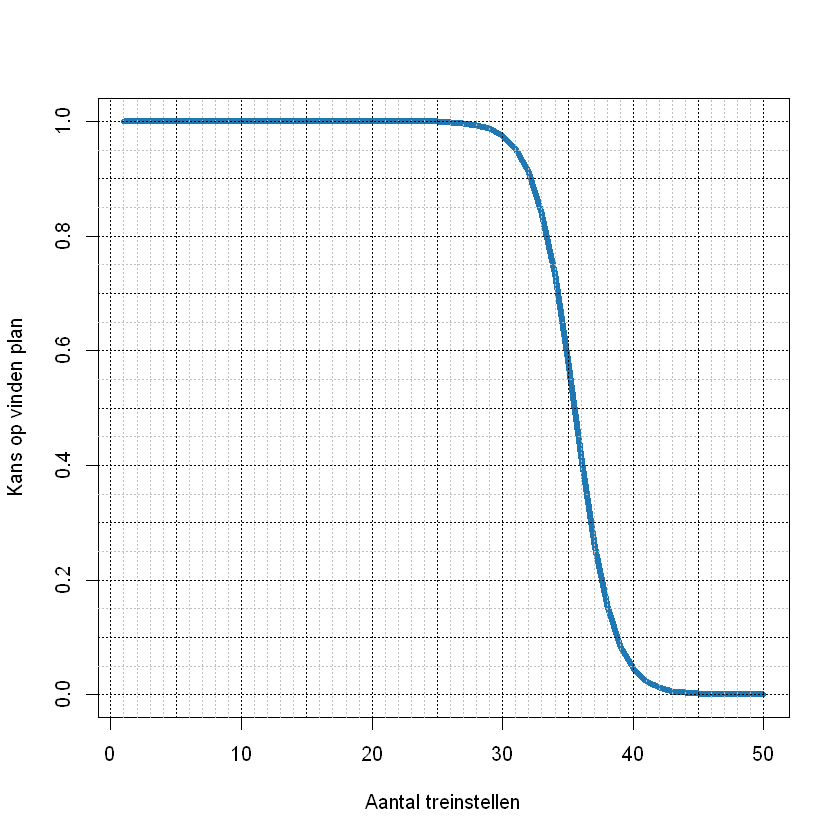 95%
Varianten van
dienstregeling
Varianten van
materieelinzet
Planvraag
Infrastructuur
Plannings-
algoritme
Onderhouds- concept
Normaalcapaciteit
Gegeven (kenmerken van) een dienstregeling
Opstel- en
behandel-capaciteit
Pareto Front Analyzer
Knoopplan
Dit is de capaciteit van de infrastructuur.
Gegeven een onderhoudsconcept
20-5-2021 (NS)
IAM-NL WEBINARS 2021
43
PFA
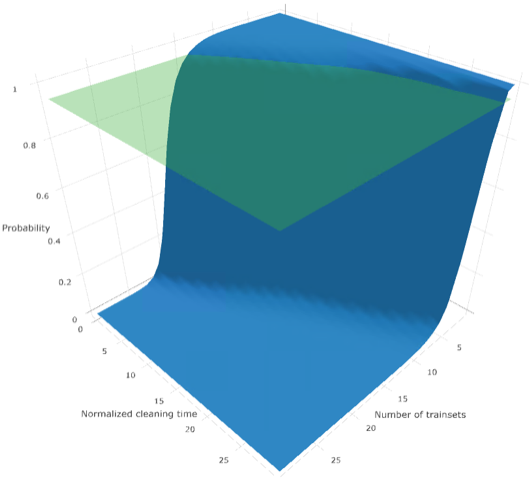 Varianten van
dienstregeling
Varianten van
materieelinzet
Planvraag
Infrastructuur
Plannings-
algoritme
Onderhouds- concept
Gegeven (kenmerken van) een dienstregeling
Opstel- en
behandel-capaciteit
Pareto Front Analyzer
Knoopplan
Dit is de capaciteit van de infrastructuur.
Gegeven een onderhoudsconcept
20-5-2021 (NS)
IAM-NL WEBINARS 2021
44
PFA
Statistisch beschreven
scenario’s
Instance Generator
Instance Checker
Infrastructuur
HIP: Hybride Integrale Planmethode
Onderhouds- concept
Opstel- en
behandel-capaciteit
Pareto Front Analyzer
Plan Checker
GUI
Data-
base
Behandelcalculator
20-5-2021 (NS)
IAM-NL WEBINARS 2021
45
Plan, Do, Check, Act-cyclus
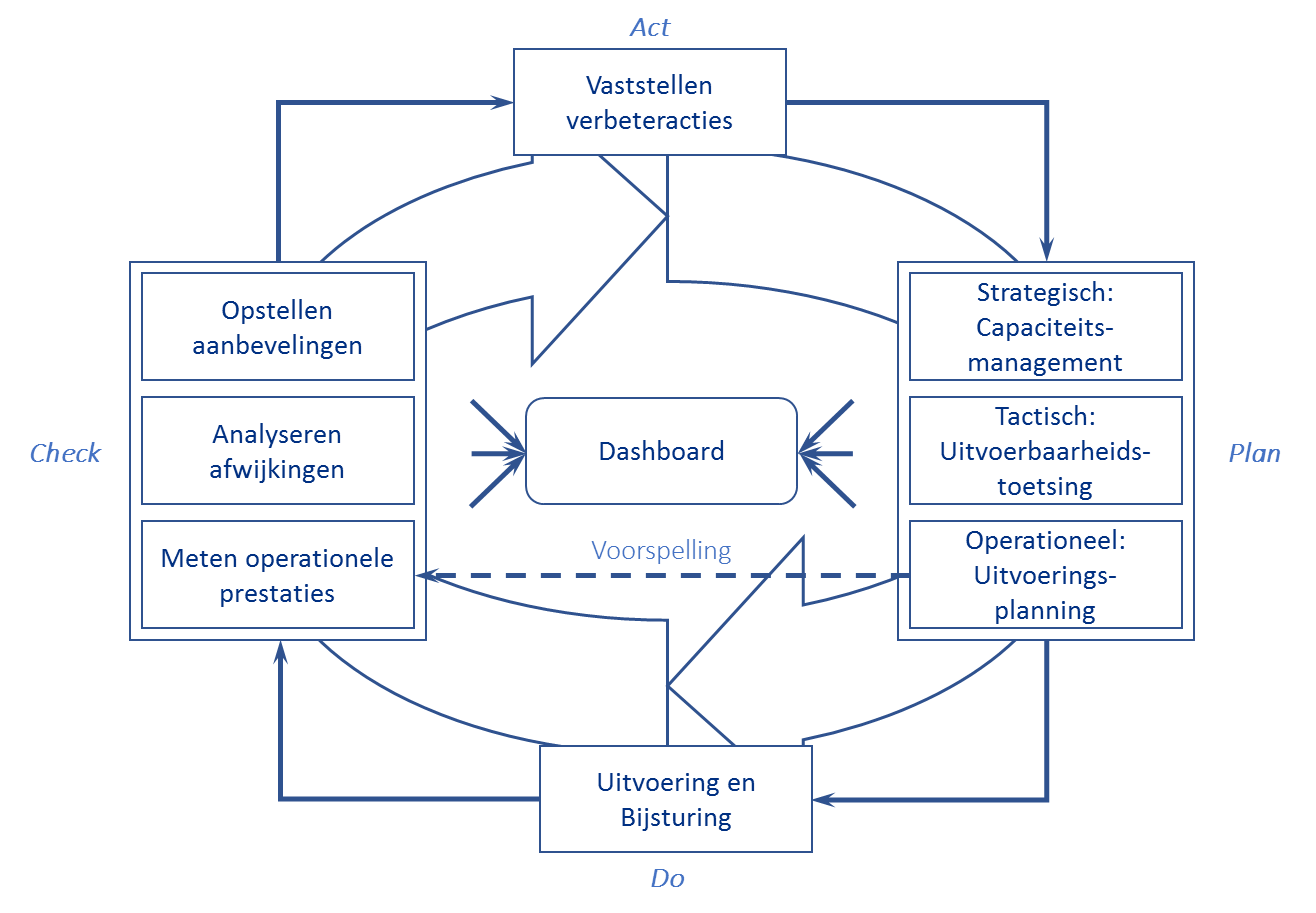 20-5-2021 (NS)
IAM-NL WEBINARS 2021
46
Dank voor uw aandacht!
Of neem contact op:
Vragen
Bob Huisman
Email: bob.huisman@ns.nl
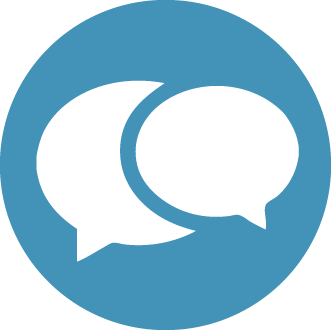 Via Q&A
20-5-2021 (NS)
IAM-NL WEBINARS 2021
47
Volgende Webinars:
Donderdag 2 september
‘Mens en organisatie’ met Vitens
Hoe bouw je een werkbare en gedragen assetmanagement organisatie?

Donderdag 16 september
‘Mens en organisatie’	 met Vanderlande		
Hoe kan je effectief veranderen onder tijdsdruk?
20-5-2021 (NS)
IAM-NL WEBINARS 2021
48